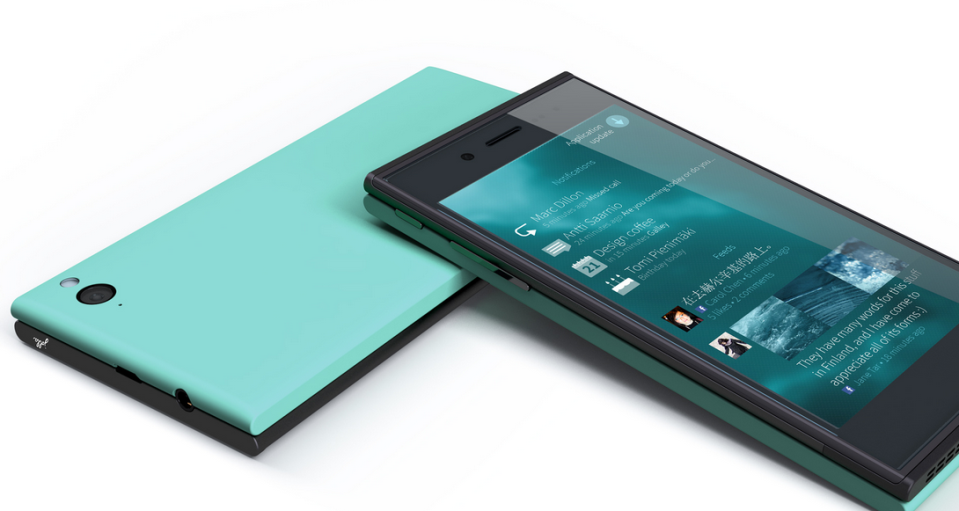 AirTest --手机程序自动化测试框架
我们这样用手机
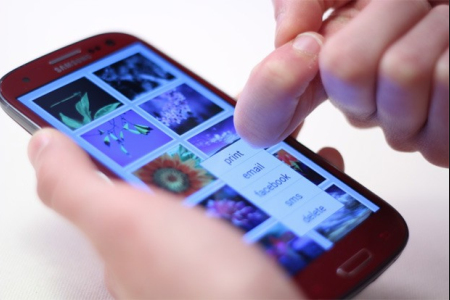 Airtest模拟人的行为
通过airtest可以实现的功能
自动玩手机游戏

自动开完成

								VIDEO
原理
需求：需要完成一次点击
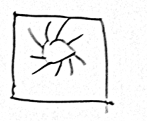 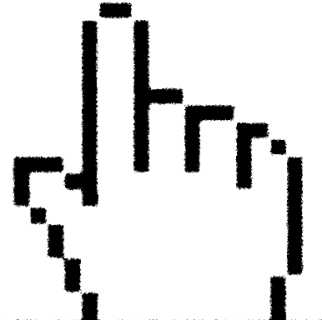 点击
App.click(‘sun.png’)
第一步：手机图片传输到电脑
第二步：电脑上识别出元素的位置
第三步：操作指令传递给电脑
一段测试代码
app = airtest.connect(’17’, device=‘android’)
   app.click(‘sun.png’)
app.drag(“img1.png”, “img2.png”)
while app.exists(“hand.png”):
       app.click(“hand.png”)
assert app.exists(“over.png”)
…..
可以运行在不同的平台上
手机集群测试
http://beta.mt.nie.netease.com/job/
作者： 孙圣翔

Q&A
自动化的好处
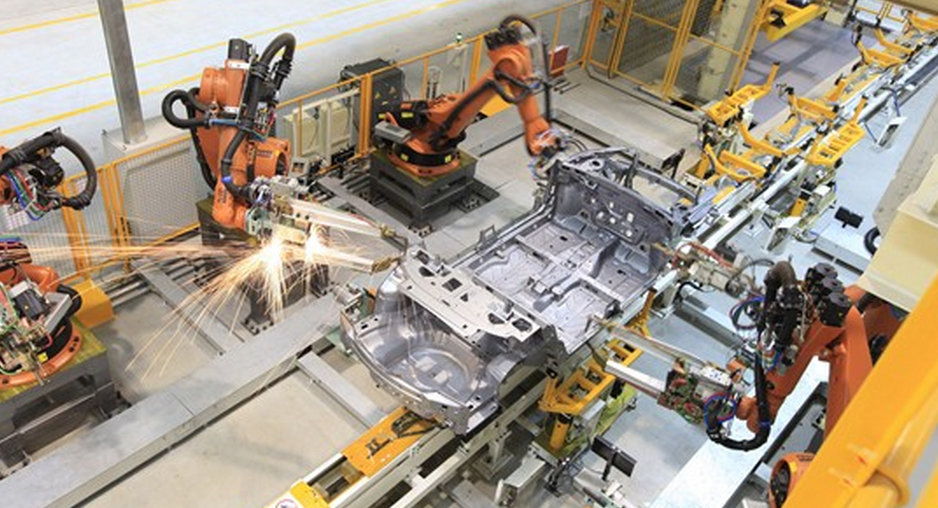 为什么用AirTest
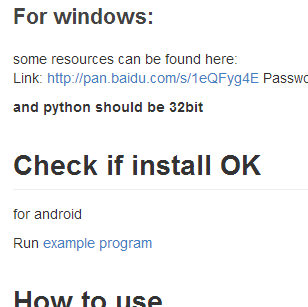 完善的文档


丰富的Example


强大的开发团队
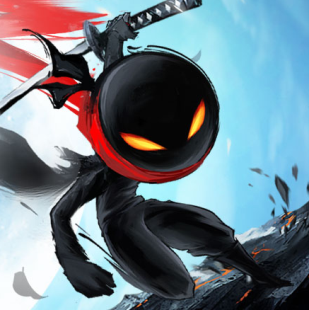 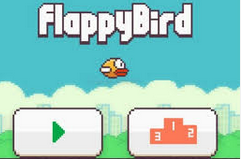 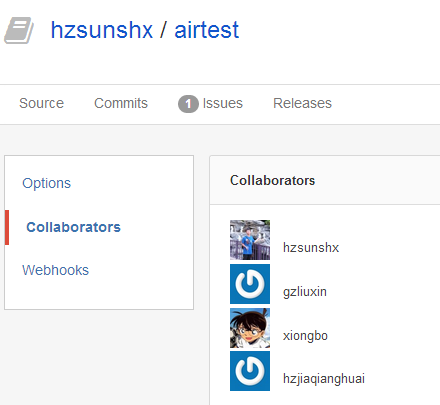 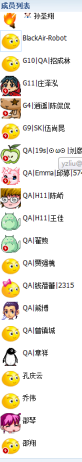 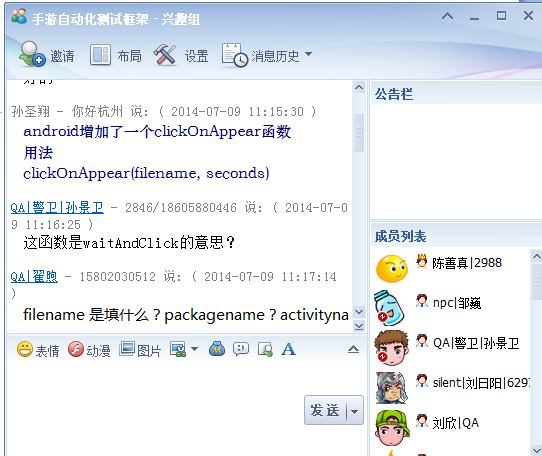 为什么用AirTest
核心技术(基于OpenCV的图像识别）

找找球在那里
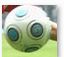 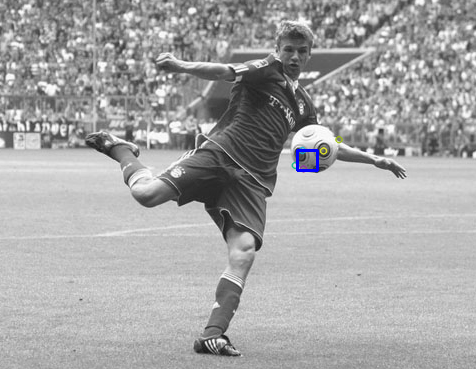 为什么用AirTest
同样的代码，多个平台支持
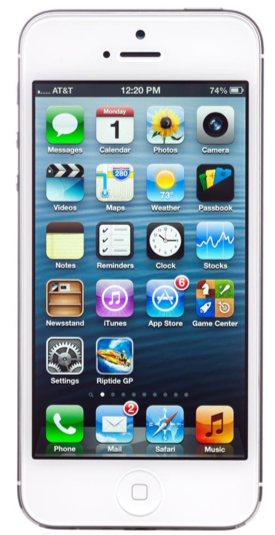 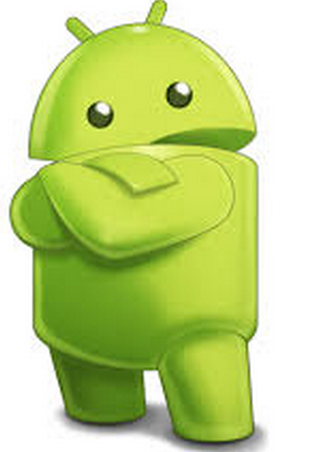 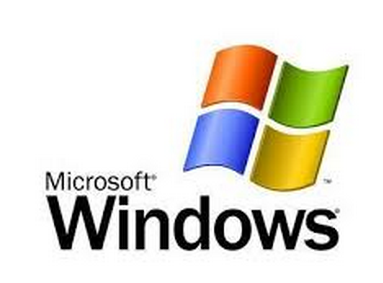 简洁的接口列表 - python
# 初始化连接
import airtest
app = airtest.connect(‘serialno1298’,  appname=‘com.flappybird’, device=‘android’)

app.click(‘start.png’)   # 屏幕上寻找 start.png的图标，然后点击
app.drap(‘left.png’,  ‘right.png’) # 从left.png拖拽到right.png
app.clickOnAppear(‘exit.png’) # 等到exit图像出现后，点击

复杂点的
If app.exists(‘robot.png’):
    app.click(‘search.png’)
    app.text(‘www.baidu.com’) # 输入baidu.com
为什么用AirTest
详细的测试报告
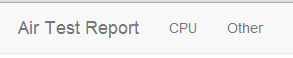 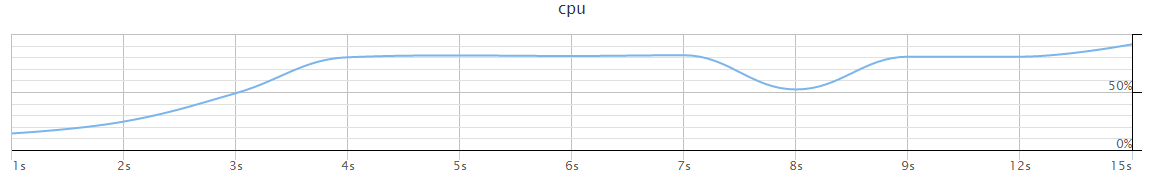 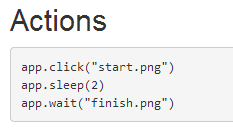 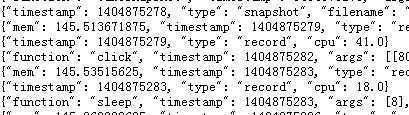 从那里开始？
访问 
http://git.mt.nie.netease.com/hzsunshx/airtest

跟随 README.md

下载测试样例:  FlappyBird
更进一步：Jenkins支持
第一时间，检测代码的质量
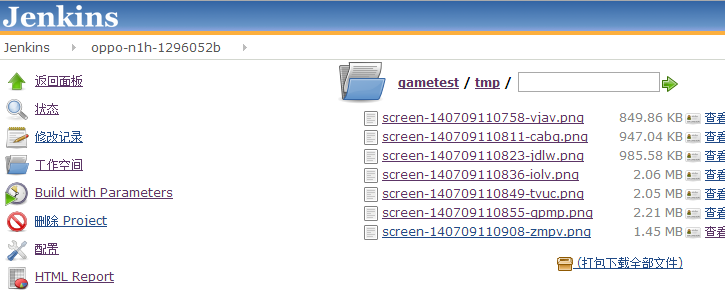 AirTest采用开源的开发方式
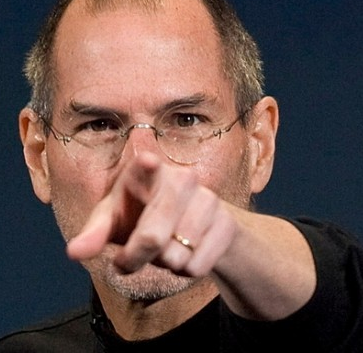 来贡献你的代码吧！
关于AirTest
项目主页：
http://git.mt.nie.netease.com/hzsunshx/airtest






                                             Ppt作者： 孙圣翔
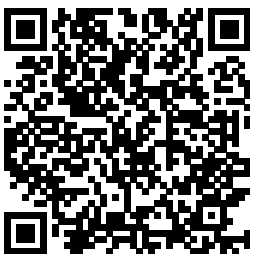